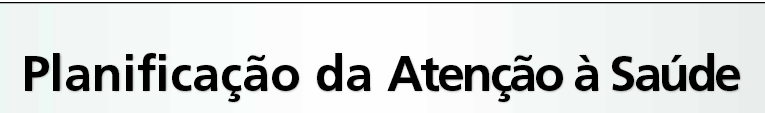 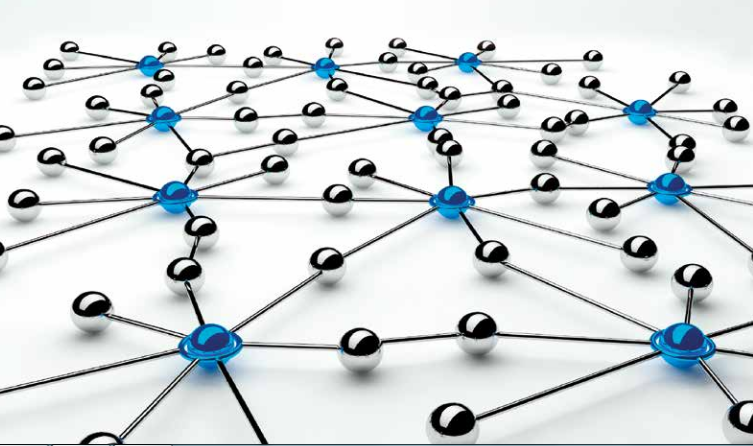 Região Metropolitana – Espírito Santo 
08 e 09 de novembro de 2017
OFICINA MÃE
REDES DE ATENÇÃO À SAÚDE:
INTEGRAÇÃO ENTRE ATENÇÃO PRIMÁRIA E ATENÇÃO AMBULATORIAL ESPECIALIZADA
PLANIFICAÇÃO DA ATENÇÃO À SAÚDE
OFICINA MÃE
PLANIFICAÇÃO DA ATENÇÃO À SAÚDE
OBJETIVO GERAL
- Analisar a organização da Atenção Primária à Saúde e da Atenção Ambulatorial Especializada na perspectiva da conformação das Redes de Atenção à Saúde.
PLANIFICAÇÃO DA ATENÇÃO À SAÚDE
OBJETIVOS ESPECÍFICOS
Compreender a importância da organização do Sistema de Saúde em Redes de Atenção à Saúde (os seus fundamentos e a sua estrutura operacional).
Compreender os Modelos de Atenção à Saúde como elemento constitutivo das Redes de Atenção à Saúde.
Compreender a modelagem das Redes de Atenção à Saúde.
PLANIFICAÇÃO DA ATENÇÃO À SAÚDE
OBJETIVOS ESPECÍFICOS
Compreender a importância da utilização da gestão da clínica nas Redes de Atenção à Saúde.
Compreender a proposta da construção social da Atenção Primária à Saúde.
Compreender os fundamentos da organização da Atenção Ambulatorial Especializda na perspectiva das Redes de Atenção à Saúde.
PLANIFICAÇÃO DA ATENÇÃO À SAÚDE
METODOLOGIA
16 horas
[Speaker Notes: A oficina é estruturada a trabalhar com estratégias para estimular a participação ativa de todos no processo de construção coletiva do conhecimento. 
Utiliza uma série de exercícios em grupos, seguidos de compartilhamento com os participantes e exposições para sistematização das informações trabalhadas. 
Possibilita realizar exercício de desenho e modelagem de uma rede temática, a fim de trabalhar alguns objetivos do campo atitudinal e no desenvolvimento de habilidades. 
Material bibliográfico adicional também é disponibilizado e sua leitura estimulada para complementação dos objetivos propostos para a oficina.]
PLANIFICAÇÃO DA ATENÇÃO À SAÚDE
PACTUAÇÕES
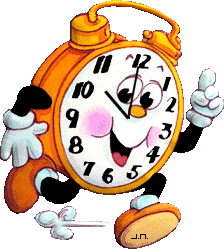 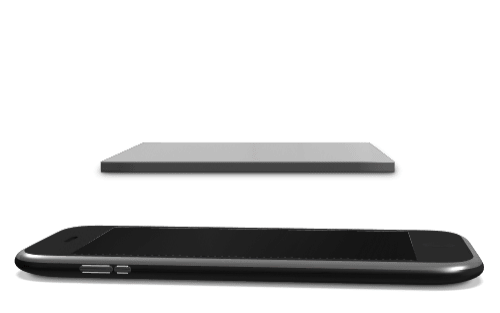 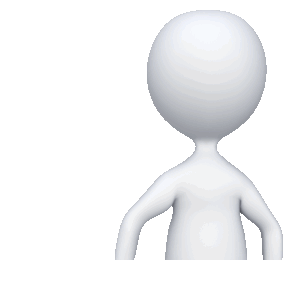 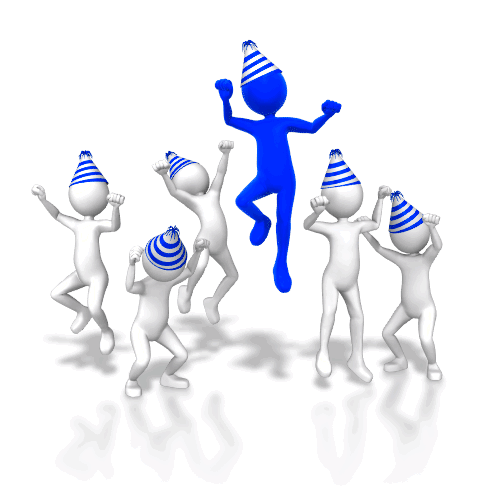 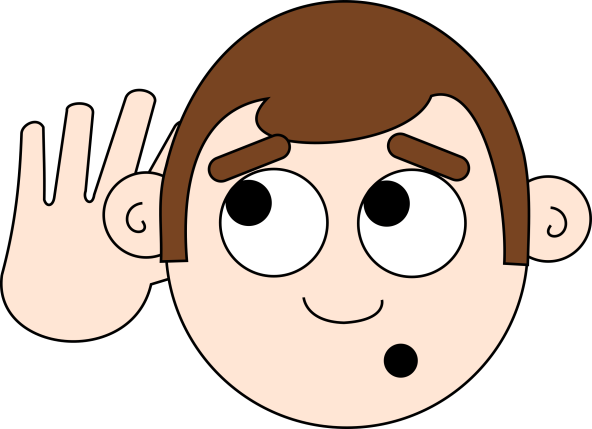 PLANIFICAÇÃO DA ATENÇÃO À SAÚDE
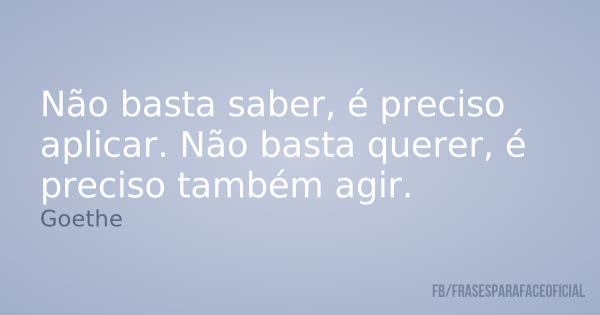